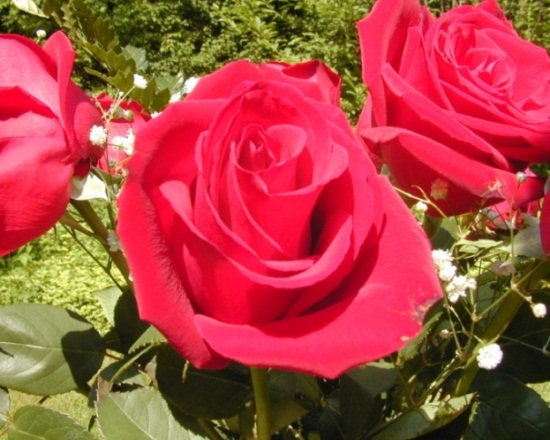 Welcome everyone to my new presentation
Md. Abu Baker Siddique
Lecturer in Accounting
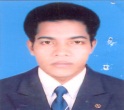 welq cwiwPwZ I b¤^i web¨vm
wnmve weÁvb bxwZ I cÖ‡qvM -2 Gi †gvU b¤^i                                         100 

avivevwnK  g~j¨vq‡b: (Z¡Ëxq-)--------30  e¨envwiK------------------------13
PzovšÍ g~j¨vq‡b:(Z¡Ëxq-)--------------45   e¨envwiK-----------------------12
7 wU w_Iix _vK‡e 4 wUi DËi w`‡Z n‡e                                    3*4= 12
 5wU mvavib As‡Ki DËi w`‡Z n‡e (cÖwZwU weKí cÖkœ _vK‡e)           3*7=21
GKwU 12 b¤^‡ii cÖkœ  Aek¨Kxqfv‡e DËi w`‡Z n‡e|                             12
AvR‡Ki Av‡jvPbvi welq:wnmve weÁvb bxwZ I cÖ‡qvM-2
‡kqvi Kv‡K e‡j?
‡hŠ_ g~jabx †Kv¤úvbxi Aby‡gvw`Z g~jab‡K K‡qKwU ÿz`ª ÿz`ª As‡k wef³ Kiv nq Gi cÖ‡Z¨KwU Ask‡K GK GKwU †kqvi e‡j|
‡kqvi Bmyu¨ Rv‡e`vfyw³i wbqgvejx:-
 
01.hLb †kqvi Av‡e`‡bi UvKv cvIqv hvq ZLb Rv‡e`v n‡e:-
e¨vsK/K¨vk wnmve  ...........................................†WweU
‡kqvi Av‡e`b wnmve .......................................†µwWU
(†h‡nZz cÖwZ †kqvi *** UvKv K‡i *** ¸wj †kqv‡ii Av‡e`‡bi UvKv cvIqv †Mj|)
Pjgvb cvZv
02. hLb †kqvi Av‡e`b Rvix Kiv nq ZLb Rv‡e`v n‡e:-
‡kqvi Av‡e`b wnmve ........................................‡WweU
‡kqvi g~jab  wnmve..........................................†µwWU
(†h‡nZz cÖwZ †kqvi *** UvKv K‡i *** ¸wj †kqv‡ii Av‡e`‡bi UvKv †kqvi g~jab wnmv‡e ¯’vbvšZi Kiv nj|)
 
03.hLb AwZwi³ Av‡e`‡bi UvKv †diZ/mgš^q Kiv nq ZLb Rv‡e`v n‡e:-
‡kqvi Av‡e`b wnmve .......................................‡WweU
e¨vsK/K¨vk wnmve  ..........................................†µwWU 
‡kqvi AveÈb wnmve .......................................†µwWU
(†h‡nZz cÖwZ †kqvi *** UvKv K‡i *** ¸wj †kqv‡ii Av‡e`‡bi UvKv Av‡e`bKvix‡K †diZ †`Iqv nj Ges cÖwZ †kqvi *** UvKv K‡i *** ¸wj †kqv‡ii Av‡e`‡bi UvKv AveÈb wnmv‡ei mv‡_ mgš^‡qi Rb¨ msi¶Y Kiv nj)
Pjgvb cvZv
04.K) hLb ‡kqvi AveÈb Rvix Kiv nq ZLb Rv‡e`v n‡e:-
‡kqvi AveÈb wnmve ........................................†WweU
‡kqvi g~jab  wnmve.........................................†µwWU
(†h‡nZz cÖwZ †kqvi *** UvKv K‡i *** ¸wj †kqv‡ii AveÈ†bi UvKv †kqvi g~jab wnmv‡e ¯’vbvšZi Kiv nj)
 
04 L).hLb †kqvi AveÈ†bi UvKv cvIqv hvq ZLb Rv‡e`v n‡e:-
e¨vsK/K¨vk wnmve  ...........................................†WweU
‡kqvi AveÈb wnmve .......................................†µwWU
(†h‡nZz cÖwZ †kqvi *** UvKv K‡i *** ¸wj †kqv‡ii AveÈ†bi  UvKv cvIqv †Mj)
 
04 M).hLb  Awanv‡i ‡kqvi AveÈb Rvix Kiv nq ZLb Rv‡e`v n‡e:-
‡kqvi AveÈb wnmve ........................................†WweU
‡kqvi g~jab  wnmve.........................................†µwWU
‡kqvi Awanvi wnmve .......................................†µwWU
(†h‡nZz cÖwZ †kqvi *** UvKv K‡i ( Awanvi mn) *** ¸wj †kqv‡ii AveÈ†bi UvKv †kqvi g~ja†b I †kqvi Awanvi wnmv‡e ¯’vbvšZi Kiv nj|)
 
04 N). hLb  Aenv‡i ‡kqvi AveÈb Rvix Kiv nq ZLb Rv‡e`v n‡e:-
‡kqvi AveÈb wnmve ........................................†WweU
‡kqvi Aenvi wnmve ........................................†WweU
‡kqvi g~jab  wnmve.........................................†µwWU
(†h‡nZz cÖwZ †kqvi *** UvKv K‡i ( Aenvi mn) *** ¸wj †kqv‡ii AveÈ†bi UvKv †kqvi g~ja†b I †kqvi Aenvi wnmv‡e ¯’vbvšZi Kiv nj|)
Pjgvb cvZv
05.K) hLb ‡kqvi cÖ_g Zje Rvix Kiv nq ZLb Rv‡e`v n‡e:-
‡kqvi cÖ_g Zje wnmve ........................................†WweU
‡kqvi g~jab  wnmve.............................................†µwWU
(†h‡nZz cÖwZ †kqvi *** UvKv K‡i *** ¸wj †kqv‡ii cÖ_g Zj‡ei UvKv †kqvi g~jab wnmv‡e ¯’vbvšZi Kiv nj)
05.L).hLb †kqvi cÖ_g Zje Gi UvKv cvIqv hvq ZLb Rv‡e`v n‡e:-
e¨vsK/K¨vk wnmve  ..............................................†WweU
‡kqvi cÖ_g Zje wnmve .......................................†µwWU
(†h‡nZz cÖwZ †kqvi *** UvKv K‡i *** ¸wj †kqv‡ii cÖ_g Zj‡ei  UvKv cvIqv †Mj
 
05.M) hLb †kqvi cÖ_g Zje Gi UvKv e‡Kqv _v‡K ZLb Rv‡e`v n‡e:-
e¨vsK/K¨vk wnmve  ...........................................†WweU
e‡Kqv Zje wnmve ......................................... ...†WweU
‡kqvi cÖ_g Zje wnmve .......................................†µwWU
(†h‡nZz cÖwZ †kqvi *** UvKv K‡i *** ¸wj †kqv‡ii cÖ_g Zj‡ei  UvKv cvIqv †Mj Ges *** †kqv‡ii UvKv Abv`qx iBj|)
06.) hLb ‡kqvi wØZxq Zje Rvix Kiv nq ZLb Rv‡e`v n‡e:-
‡kqvi cÖ_g Zje wnmve ........................................†WweU
‡kqvi g~jab  wnmve.............................................†µwWU
(†h‡nZz cÖwZ †kqvi *** UvKv K‡i *** ¸wj †kqv‡ii wØZxq Zj‡ei UvKv †kqvi g~jab wnmv‡e ¯’vbvšZi Kiv nj)
Pjgvb cvZv
07.K) hLb †kqvi wØZxq Zje Gi UvKv cvIqv hvq ZLb Rv‡e`v n‡e:-
e¨vsK/K¨vk wnmve  ...............................................†WweU
‡kqvi wØZxq Zje wnmve .......................................†µwWU
(†h‡nZz cÖwZ †kqvi *** UvKv K‡i *** ¸wj †kqv‡ii wØZxq  Zj‡ei  UvKv cvIqv †Mj
 
07.L) hLb †kqvi wØZxq Zje Gi mv‡_ PzovšZ Zj‡ei UvKv cvIqv hvq ZLb Rv‡e`v n‡e:-
e¨vsK/K¨vk wnmve  ...........................................†WweU
AMÖxg Zje wnmve ...........................................†WweU
(†h‡nZz cÖwZ †kqvi *** UvKv K‡i *** ¸wj †kqv‡ii wØZxq  Zj‡ei  UvKv cvIqv †Mj *** ¸wj †kqv‡ii PzovšZ Zj‡ei UvKv AMÖxg cvIqv †Mj|)
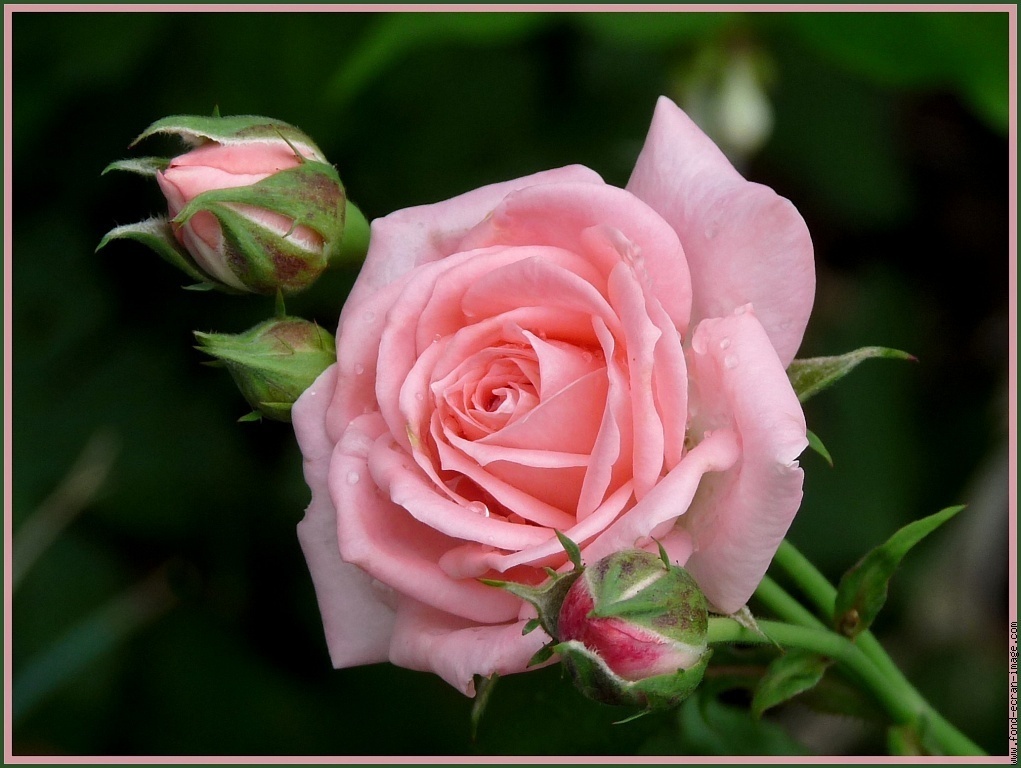 mKj‡K ab¨ev`